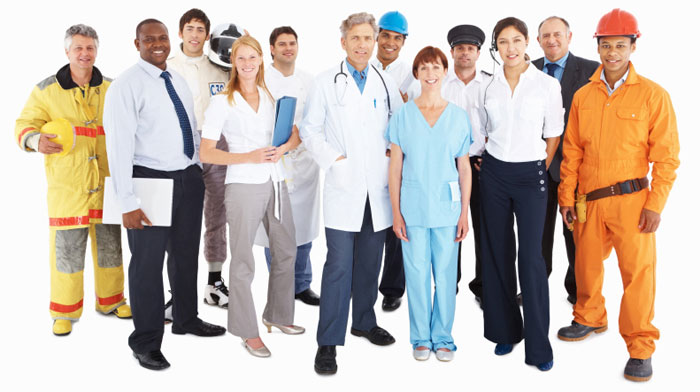 Ketenagakerjaan
3
3
Tujuan Pembelajaran
Dengan mempelajari bab ini, Anda diharapkan mampu:
Mejelaskan pengertian ketenagakerjaan, kesempatan kerja, tenaga kerja, dan angkatan kerja
Menjelaskan cara meningkatkan kualitas tenaga kerja
Nilai dan Karakter Bangsa
Nilai-nilai yang dapat dikembangkan setelah mempelajari bab ini adalah kreatif, kerja keras, rasa ingin tahu, gemar membaca ,disiplin, dan peduli sosial
Angkatan kerja
Pengangguran struktural
Pengangguran friksional
Pengangguran terbuka
Pengangguran terselubung
Kesempatan kerja
Pengangguran
Pengangguran musiman
Pengangguran konjungtur/siklis
Setengah menganggur
Upah minimum
Upah minimum provinsi
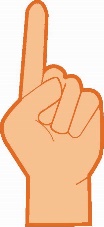 Kata
Kunci
4
A. Pengertian Ketenagakerjaan, Kesempatan Kerja,
Tenaga Kerja, dan Angkatan Kerja
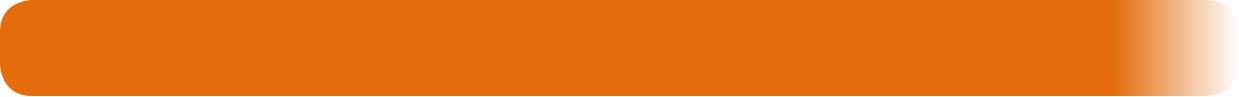 Ketenagakerjaan merupakan segala sesuatu yang berkaitan dengan pekerja/buruh, baik menyangkut hal-hal yang ada sebelum masa kerja, selama masa bekerja, maupun sesudah masa bekerja.
Kesempatan kerja adalah tersedianya lapangan kerja bagi angkatan kerja yang membutuhkan pekerjaan.
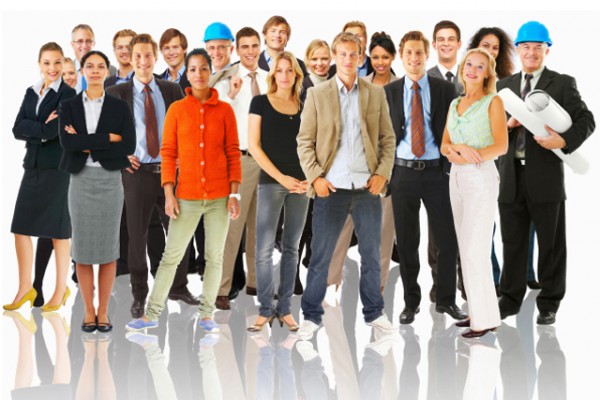 Apakah yang dimaksud Tenaga Kerja?
Menurut Undang-Undang Nomor 13 Tahun 2003 Tentang Ketenagakerjaan Pasal 1 ayat (2), disebutkan bahwa yang dimaksud tenaga kerja adalah setiap orang yang mampu melakukan pekerjaan guna menghasilkan barang dan jasa, baik untuk memenuhi kebutuhan sendiri maupun untuk masyarakat.
Di Indonesia tenaga kerja merupakan penduduk yang berusia 18 tahun atau lebih, dan tidak menganut batas umur maksimum. 
Konsep tenaga kerja dapat dirumuskan sebagai berikut.
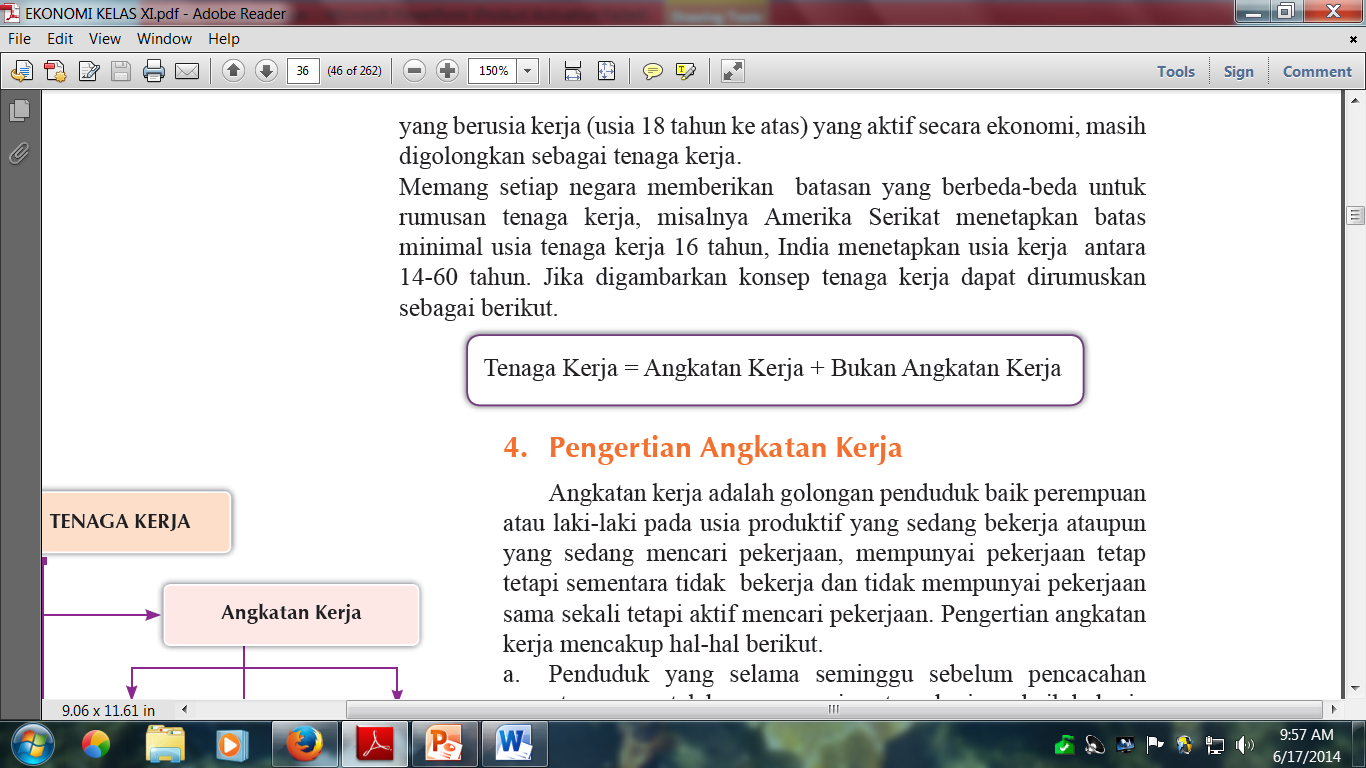 Angkatan kerja merupakan golongan penduduk baik perempuan atau laki-laki pada usia produktif yang sedang yang sedang mencari pekerjaan, mempunyai pekerjaan tetap tetapi sementara tidak bekerja dan tidak mempunyai pekerjaan sama sekali tetapi aktif mencari pekerjaan.
Bagaimana hubungan antara jumlah penduduk, kesempatan kerja, angkatan kerja dan pengangguran?
Apakah yang dimaksud Angkatan Kerja?
Amati  Bagan Pengelompokan Tenaga Kerja berikut.
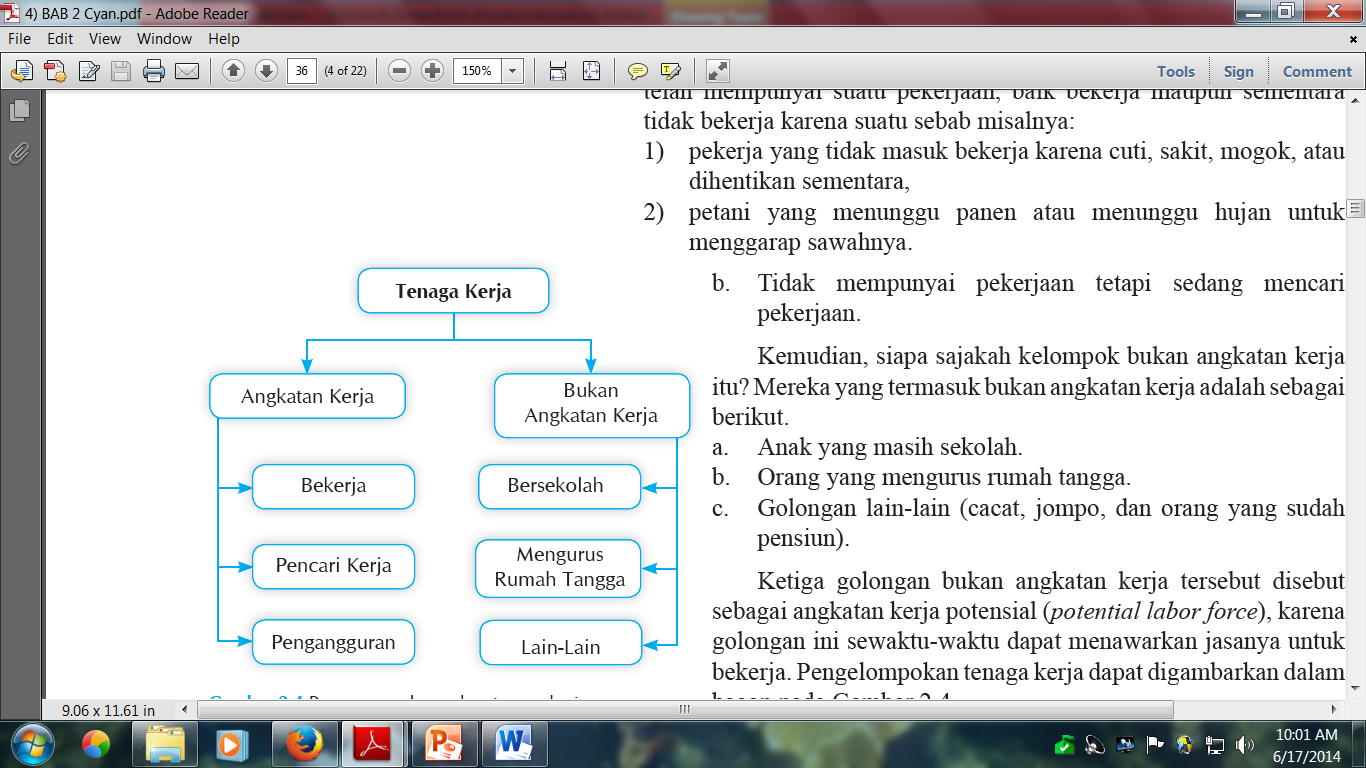 Konsep Ketenagakerjaan
Jenis-Jenis Tenaga Kerja?

Tenaga kerja dapat digolongkan sebagai berikut.
Tenaga Kerja Terdidik merupakan tenaga kerja yang memerlukan jenjang pendidikan yang tinggi dalam menjalankan tugasnya. Misalnya dokter, guru, dan pengacara.
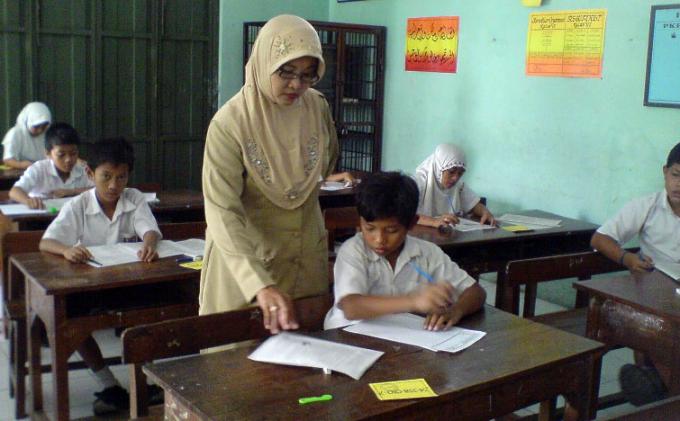 Guru tanpa jenjang pendidikan yang tinggi tentunya tidak dapat menjalankan tugasnya dengan baik

Sumber:http://data.tribunnews.com/foto/bank/images/guru-mengajar.jpg
Tenaga Kerja Terlatih adalah tenaga kerja yang memerlukan pelatihan dan pengalaman. Misalnya sopir, montir, penjahit, dan tukang las.
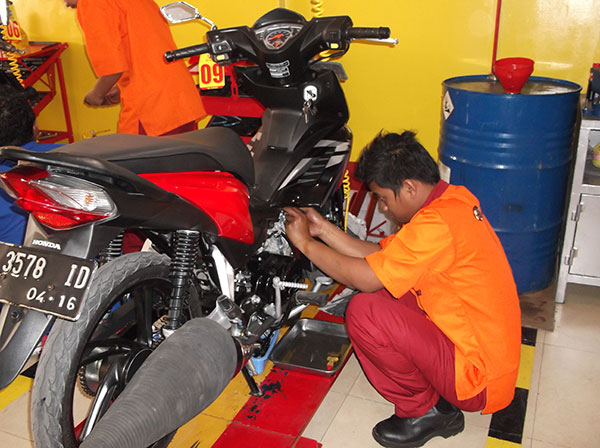 Montir tanpa latihan tidak dapat menjalankan tugasnya dengan baik.

Sumber gambar: http://www.mrmontir.com/wp-content/uploads/2013/03/servis-motor-bergaransi.jpg
Tenaga Kerja Tidak Terdidik dan Tidak Terlatih merupakan tenaga kerja yang dalam pekerjaannya tidak memerlukan pendidikan ataupun pelatihan terlebih dahulu. Misalnya tukang sapu, tukang sampah, dan sebagainya. 
Pada dasarnya pekerjaan apapun itu baik tenaga kerja terlatih, tenaga kerja terdidik maupun tenaga kerja tidak terdidik dan tidak terlatih adalah pekerjaan mulia karena berguna bagi orang lain.
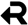 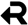 6
B. Upaya meningkatkan Kualitas Tenaga Kerja
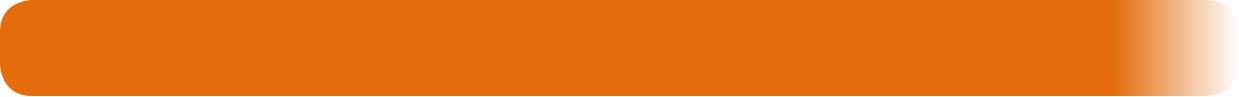 Sebelum memasuki dunia kerja, seorang tenaga kerja harus sudah memiliki sejumlah nilai lebih berupa tingkat pendidikan dan keterampilan tertentu. Untuk itu perlu ada usaha untuk meningkatkan mutu tenaga kerja dari pihak:
Pemerintah
Swasta (perusahaan)
Individu